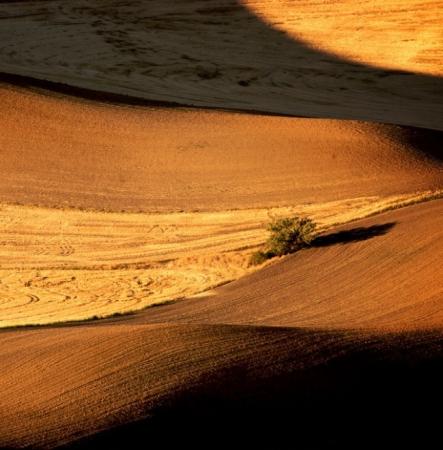 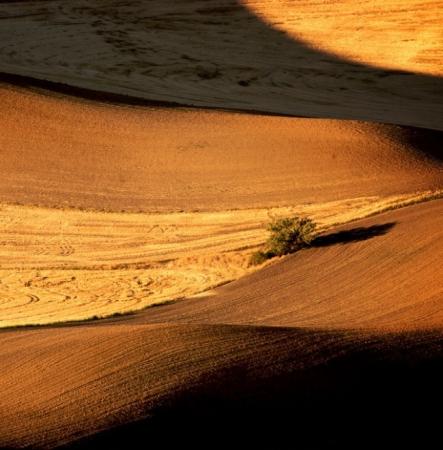 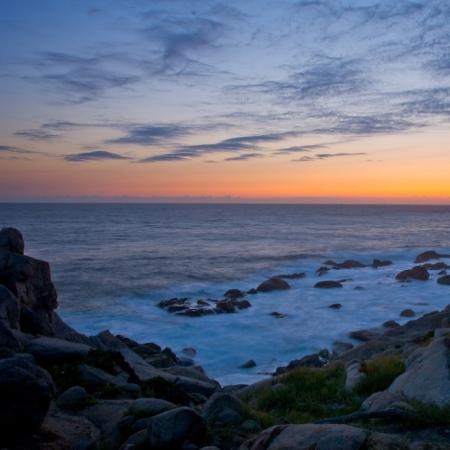 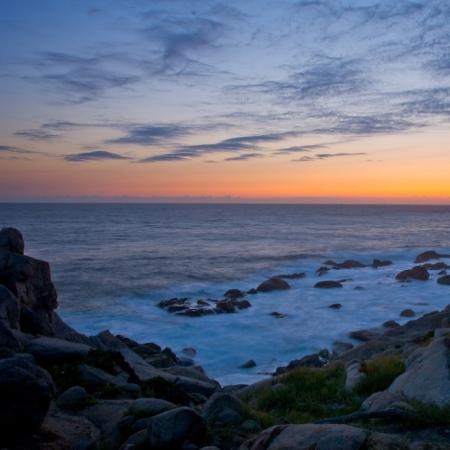 Agapé
Eros
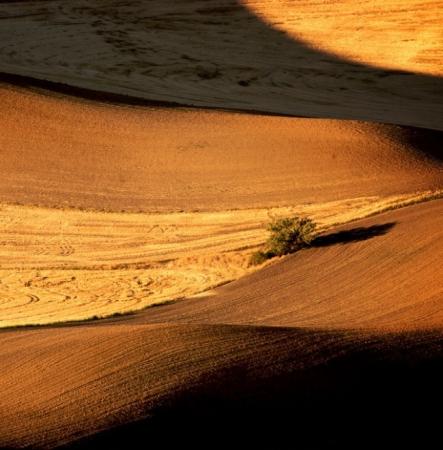 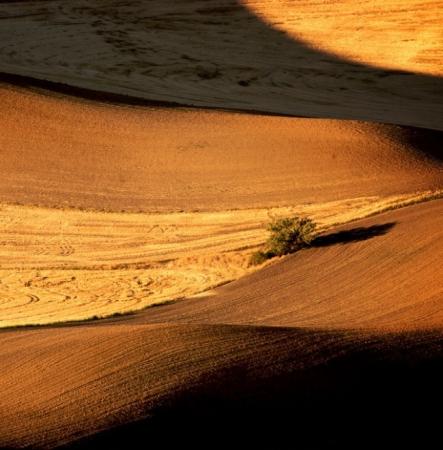 Existujú rozdiely medzi slovami
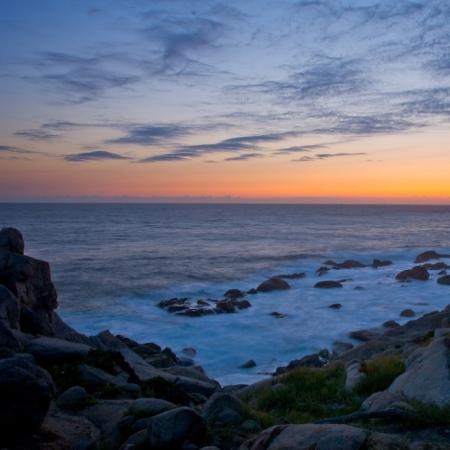 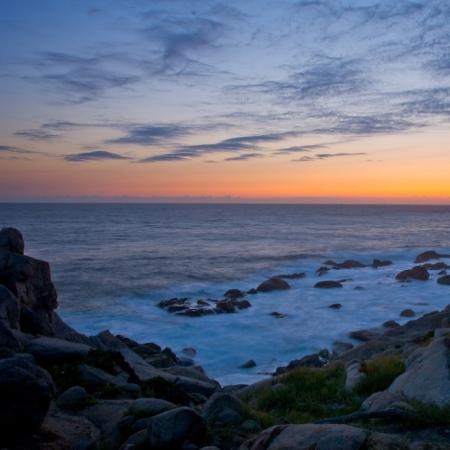 milovať,
 ľúbiť, 
mať rád,
 páčiť sa,
 obľúbiť si?
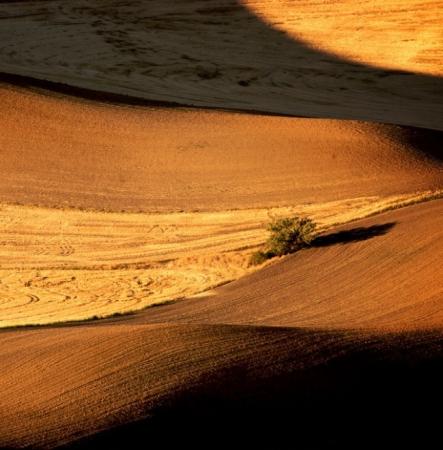 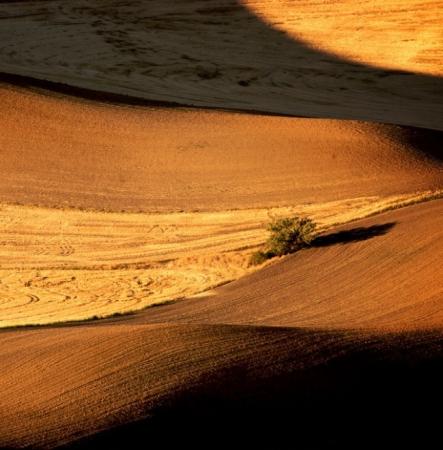 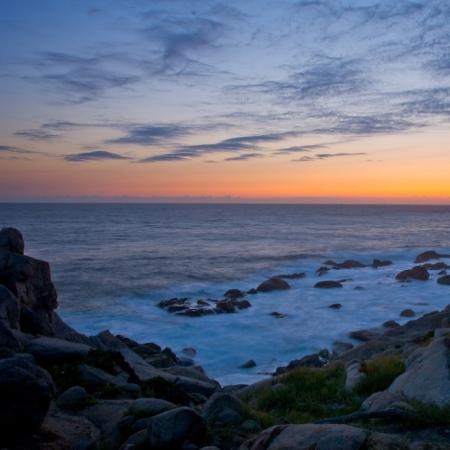 Ľudská láska, ktorá má svoje obmedzenia. 
 Väčšinou sa pýta na objekt lásky a jej dôvod.
Je to vzájomná náklonnosť a sympatia.
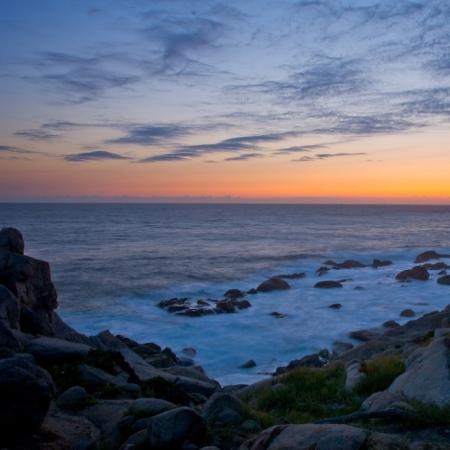 Eros
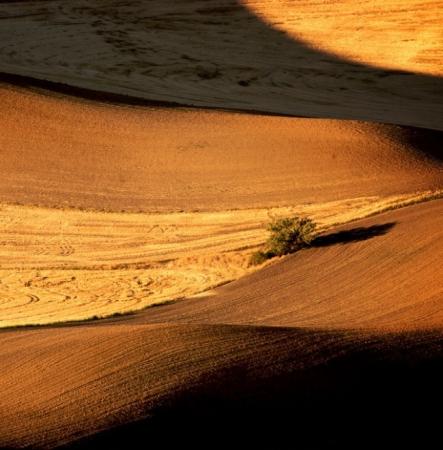 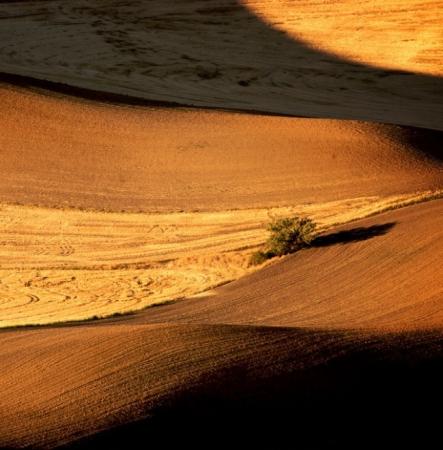 Táto láska pramení z túžby milovať a byť milovaný inou osobou. Pán Boh vytvoril spojenie  medzi mužom  a ženou nielen na základe fyzickej, ale aj duchovnej príťažlivosti.
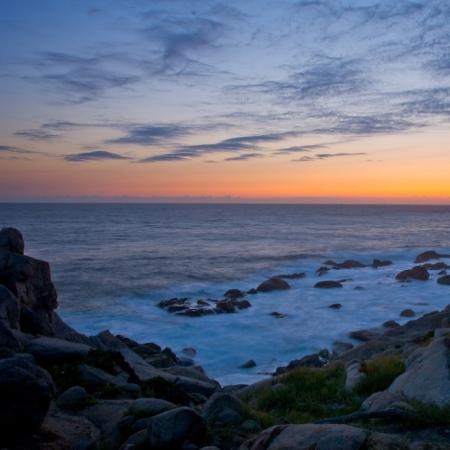 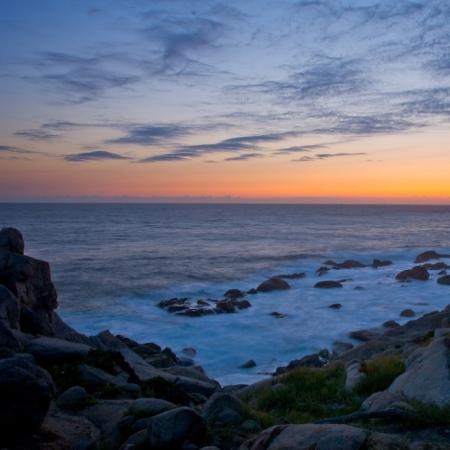 Eros
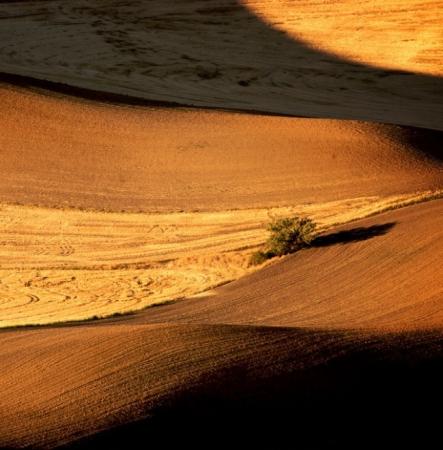 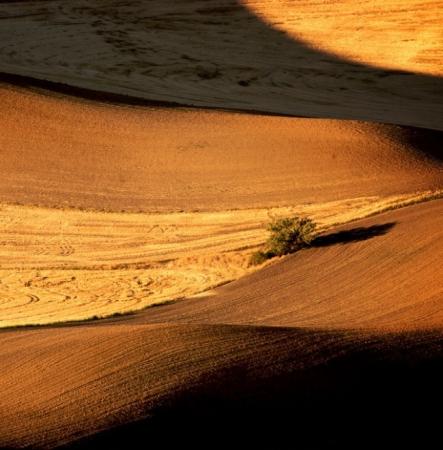 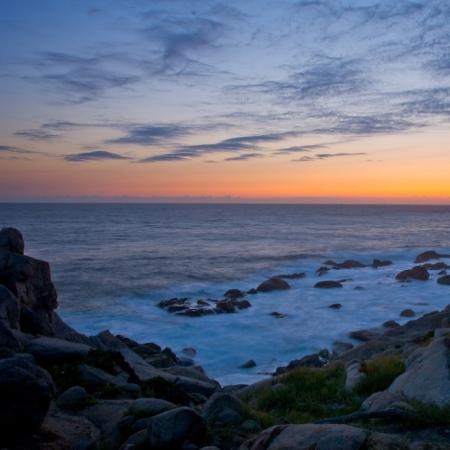 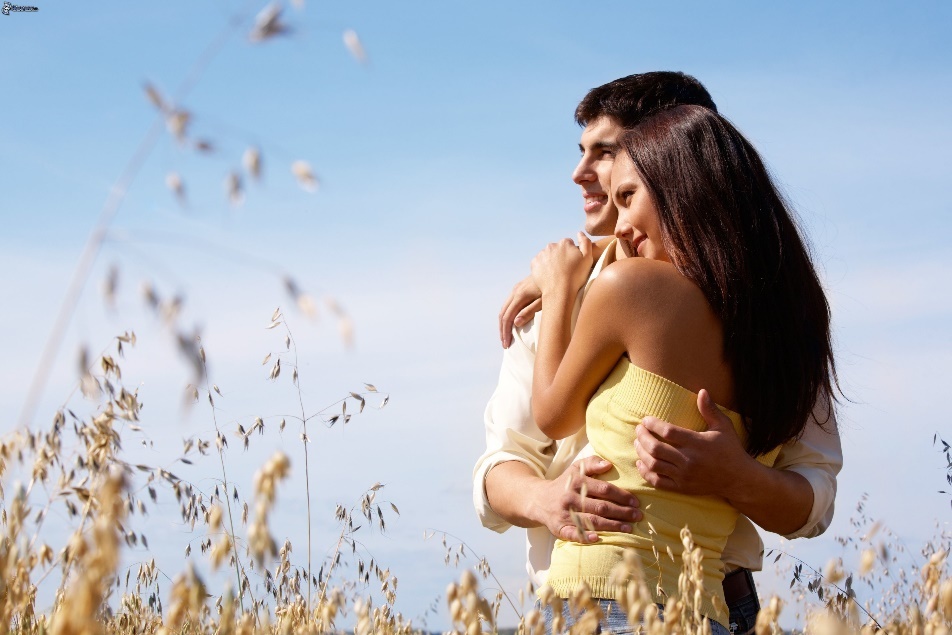 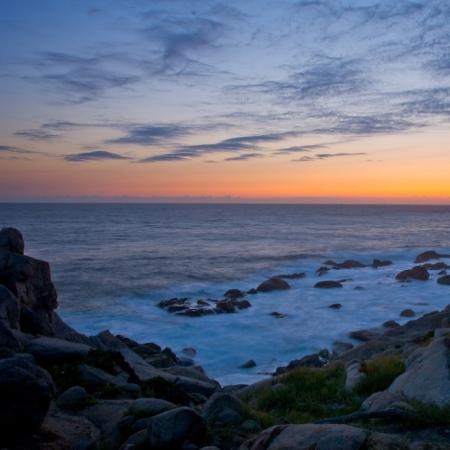 „Preto muž opustí svojho otca i svoju matku a priľne k svojej žene a budú jedným telom.“
1M 2,24
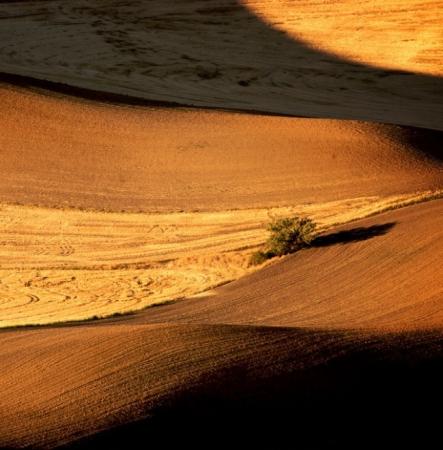 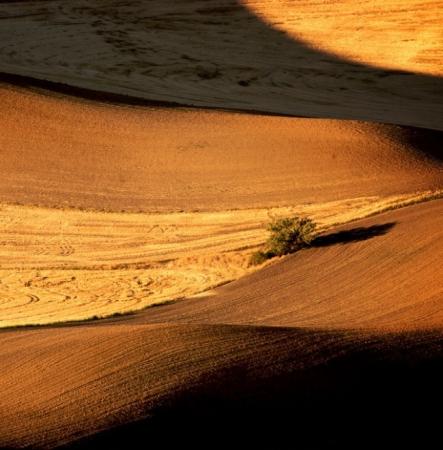 Tento  druh lásky  sa nám  najviac  spája  s  manželstvom. 
Eros nie je len sexuálna láska. 
Je to láska medzi  partnermi, ktorá je založená na dôvere a vzájomnej jednote.
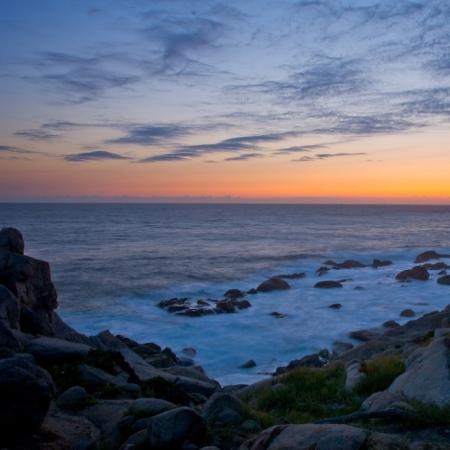 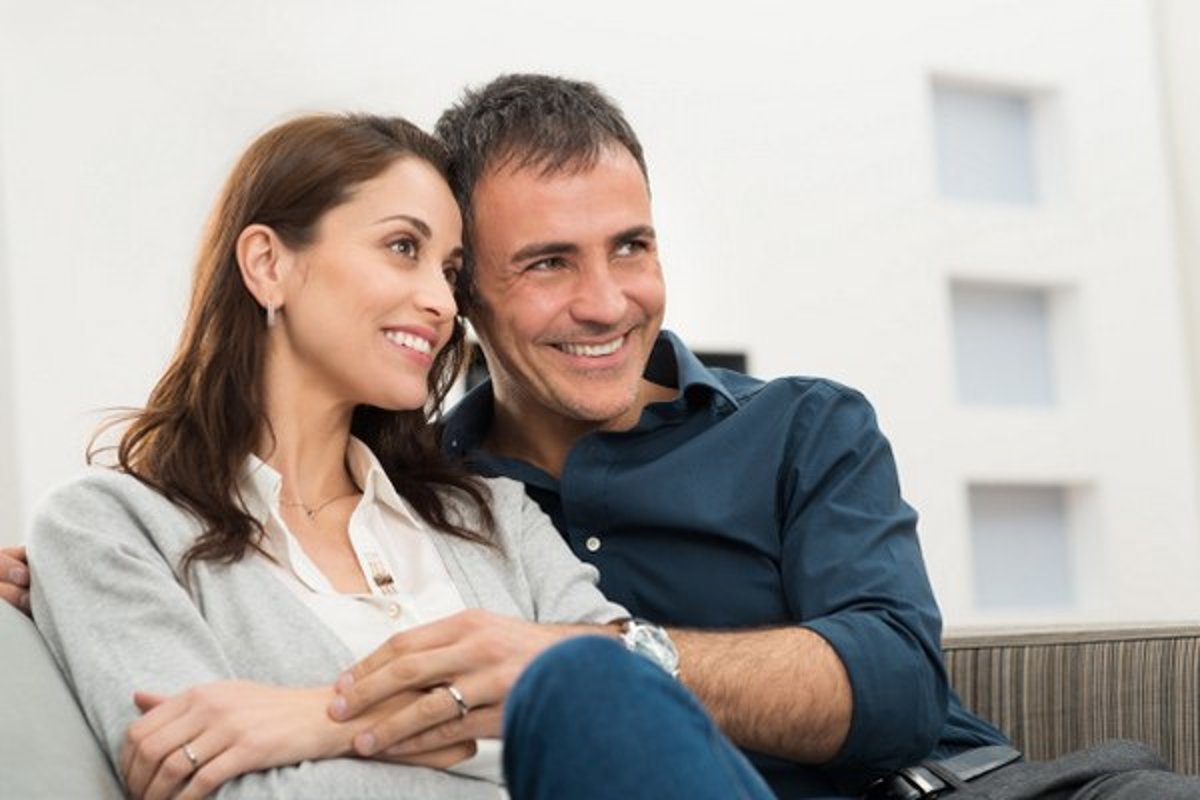 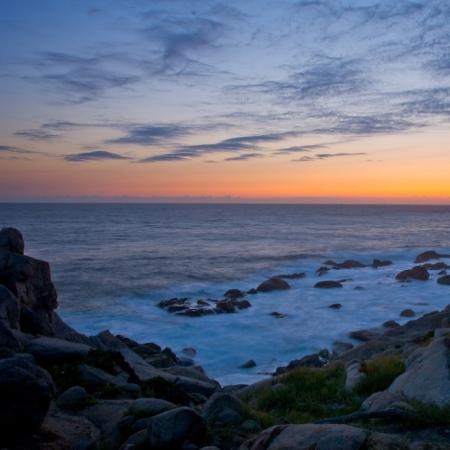 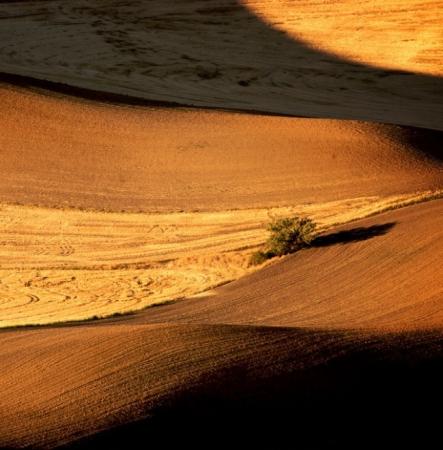 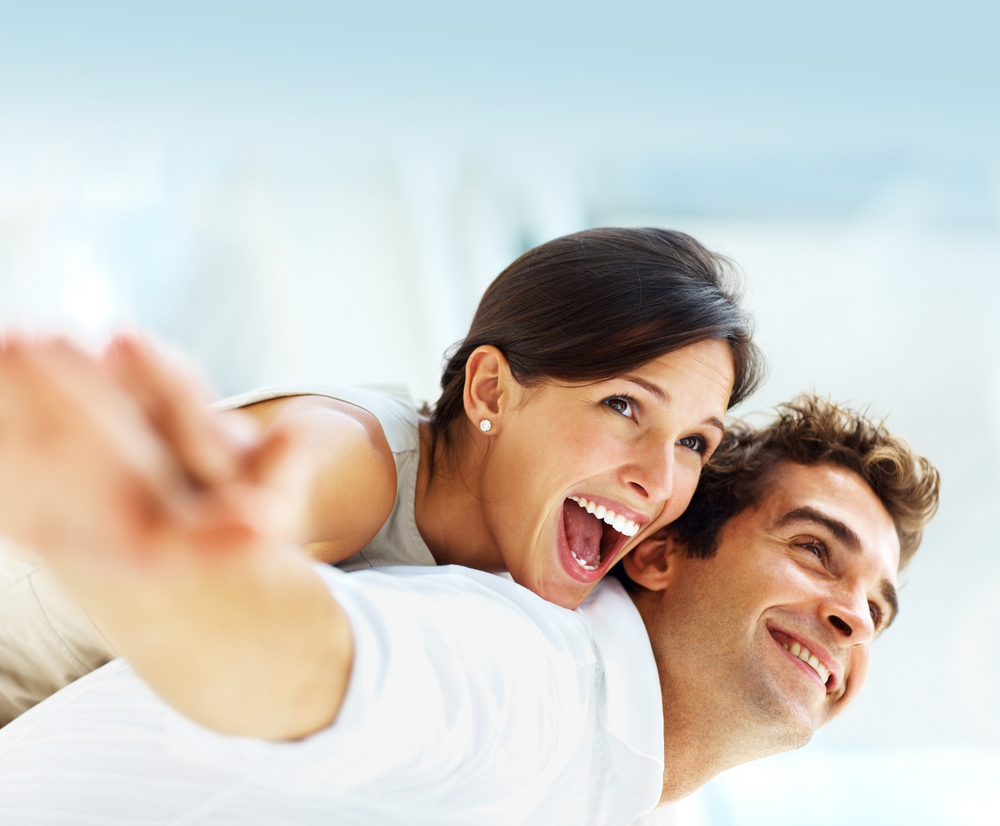 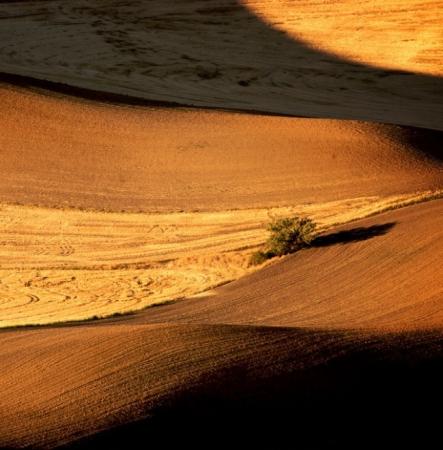 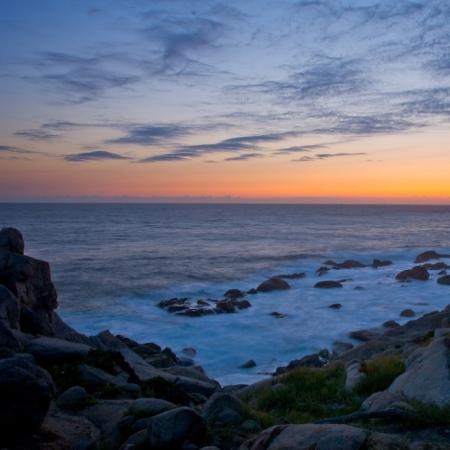 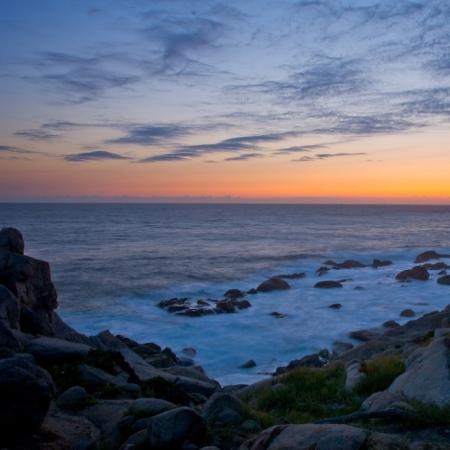 Máme radi to, čo nám  spôsobuje radosť a s čím nám  je dobre.
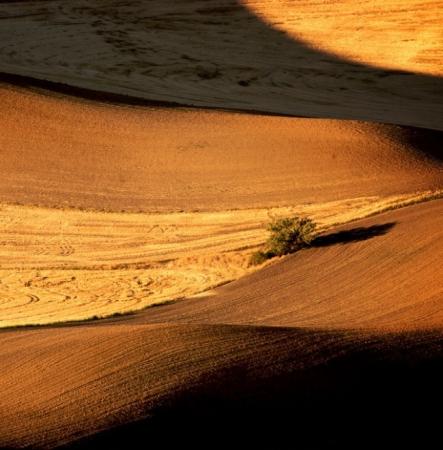 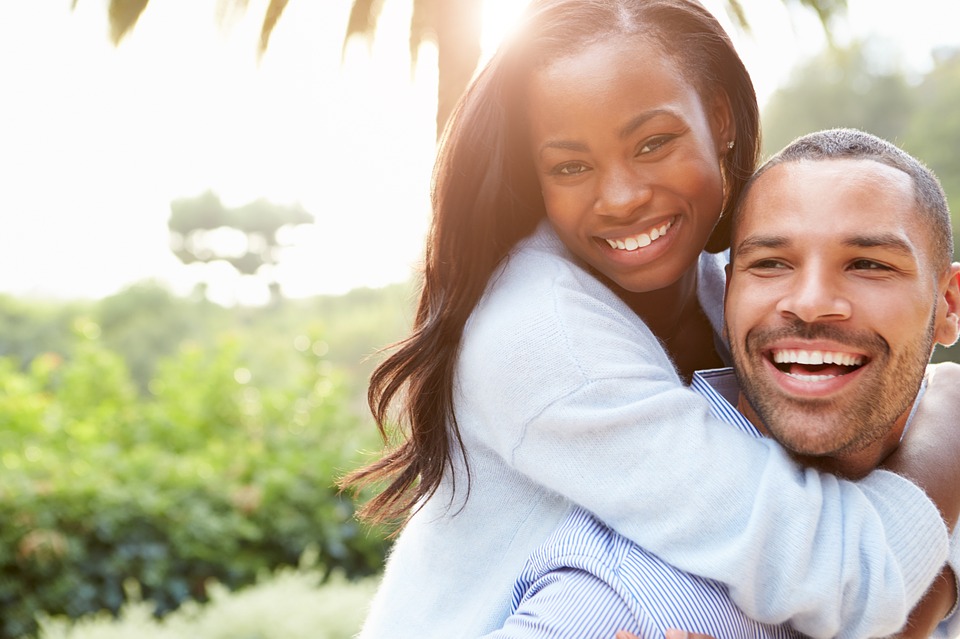 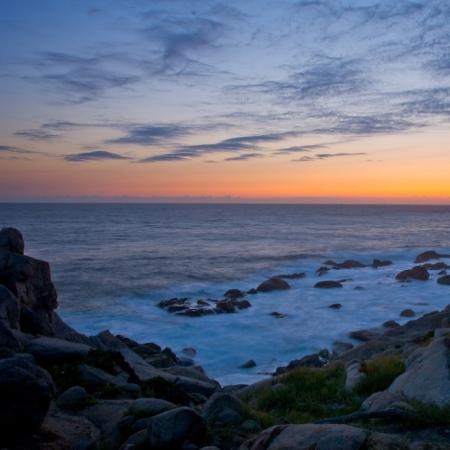 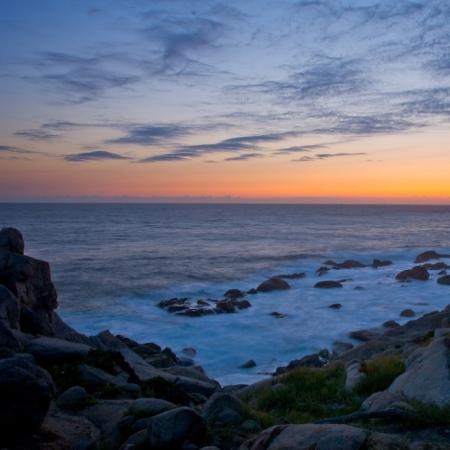 Lásku  medzi  ľuďmi  nazývame aj podmienečnou. Milujem  ťa, pretože...
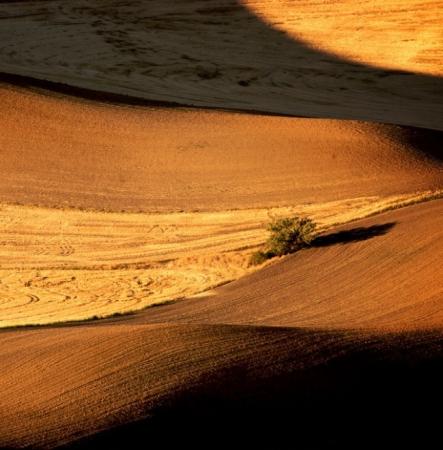 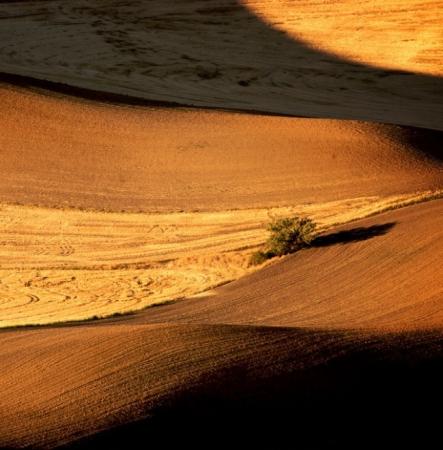 Mám ťa rád,

lebo si moja mama 
lebo sa mi páčiš 
lebo si môj brat
lebo si mi zachránil život
lebo ma máš aj ty rád
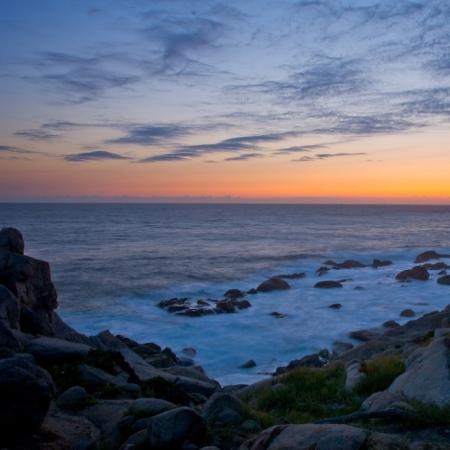 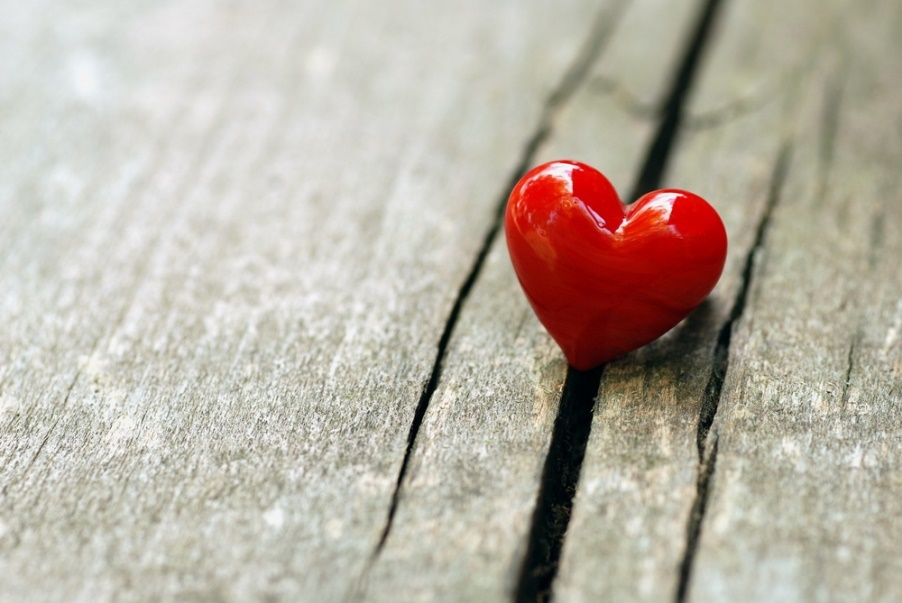 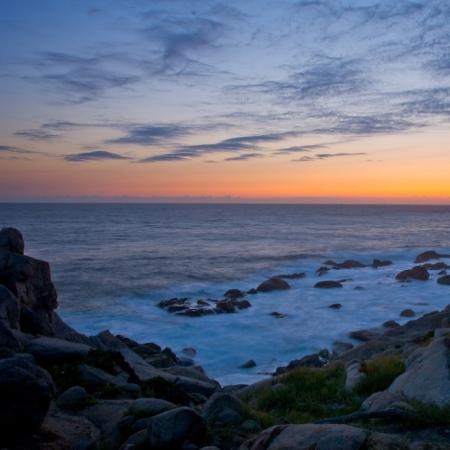 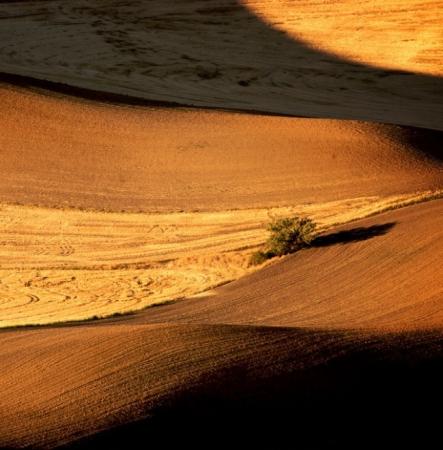 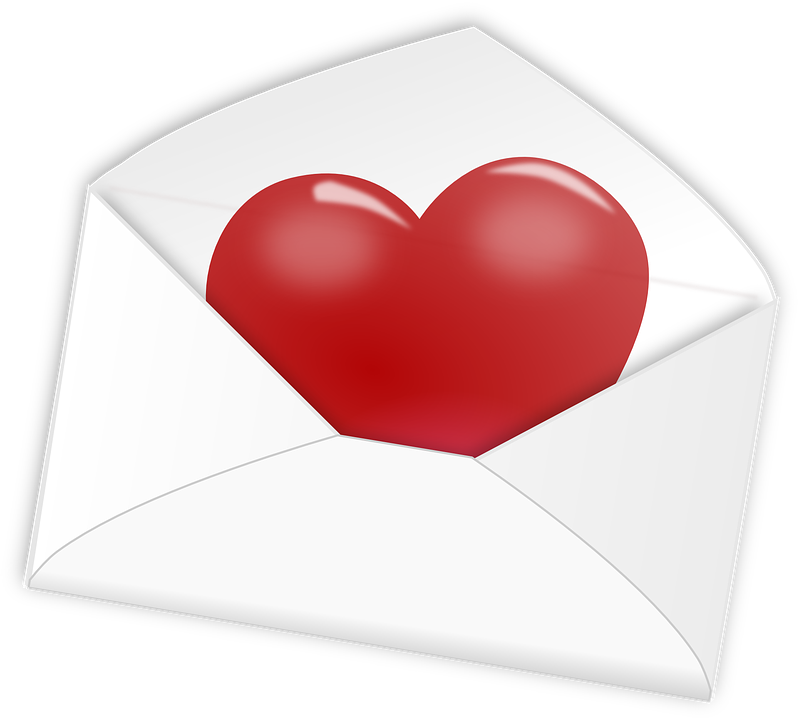 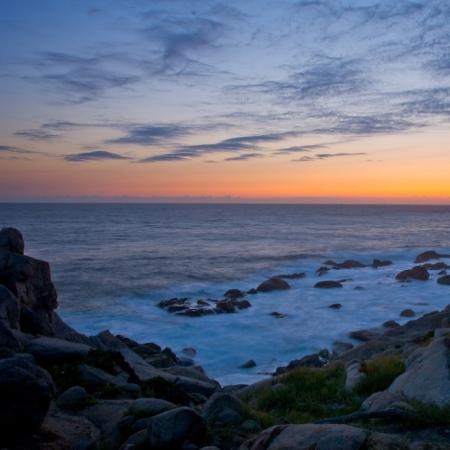 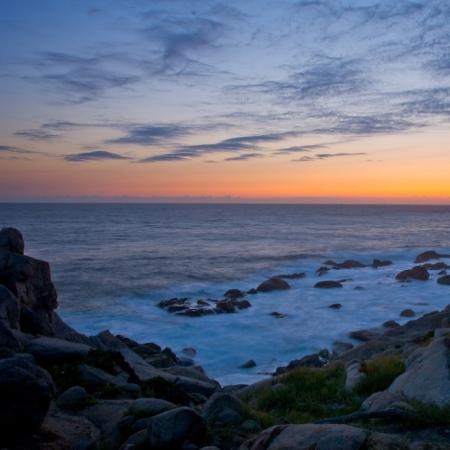 Ľudská láska je nedokonalá. 
Má svoje chyby a úskalia.
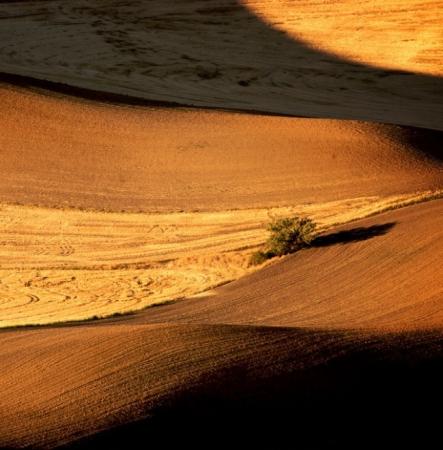 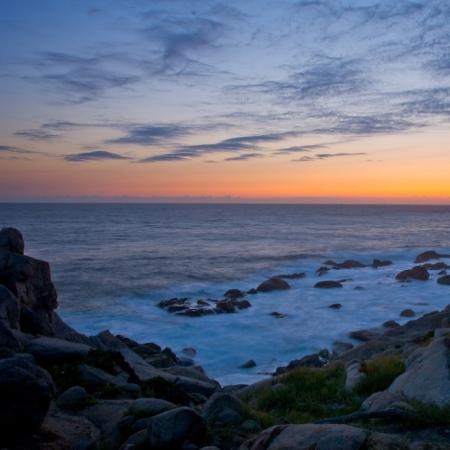 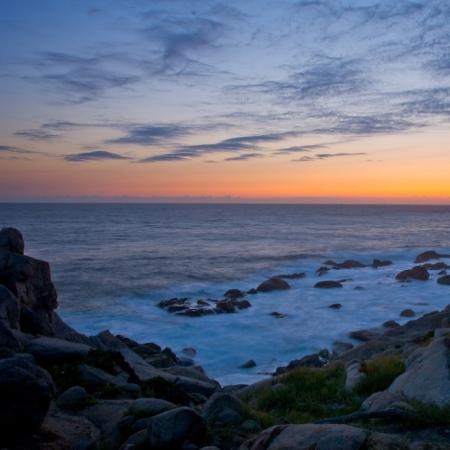 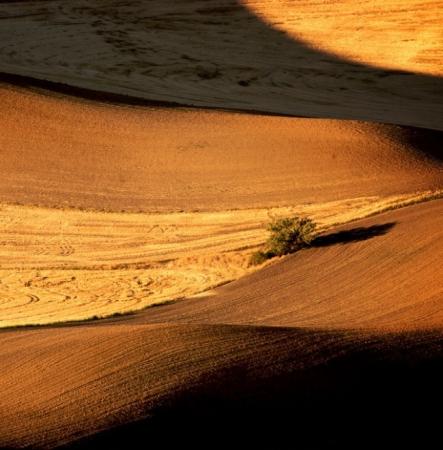 Tento pojem vyjadruje zameranie človeka výhradne na seba samého. 
Egocentrik myslí len na seba a na uspokojenie svojich vlastných potrieb a túžob. Ostatní ľudia sú pre neho druhoradí, úplne ľahostajní.
Egocentrizmus
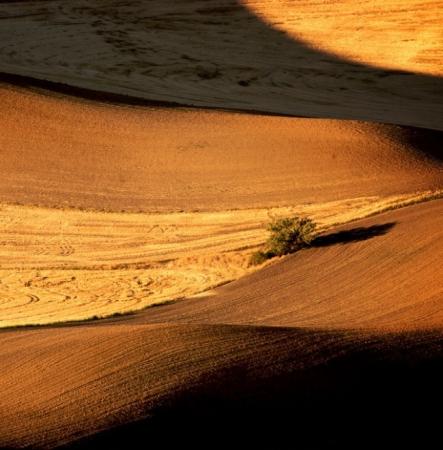 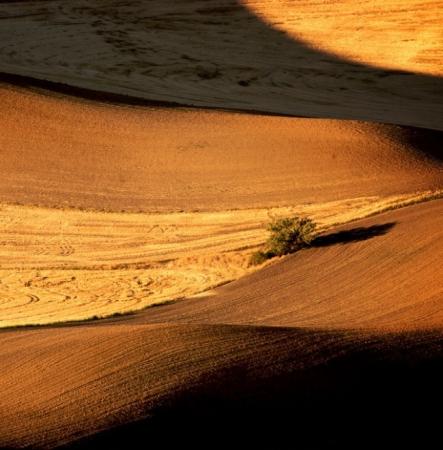 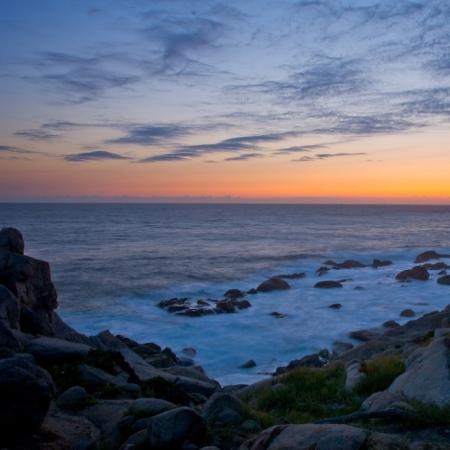 Agapé
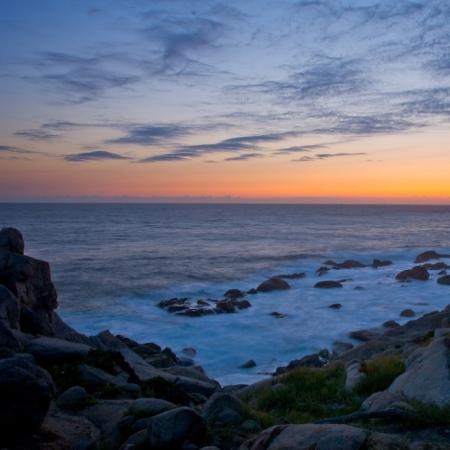 Toto je Božia láska. Láska, ktorou Pán Boh miluje svoje stvorenie. Miluje všetkých bez rozdielu rasy, pohlavia, národnosti, farby pleti. Každý človek sa môže stať Božím dieťaťom, ktoré bude spasené vo viere v Ježiša Krista. Agapé je láska bez podmienok.
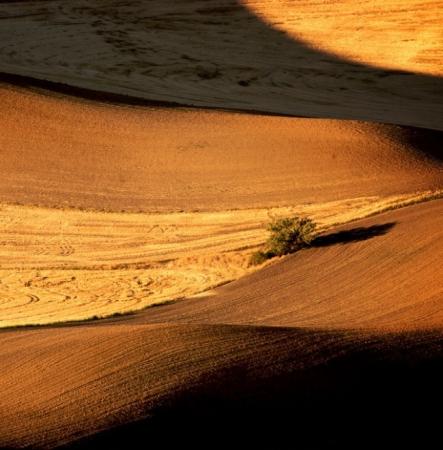 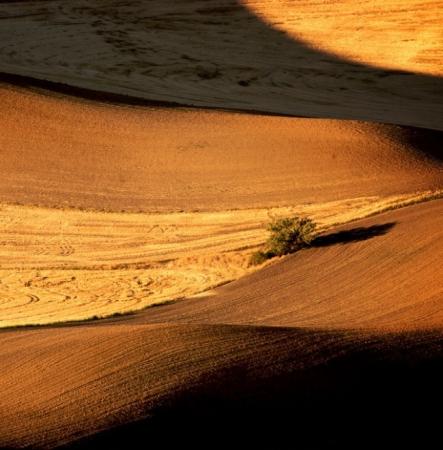 Jeho  láska  bola  ochotná  obetovať sa. Bez vedľajších  úmyslov,  bez  túžby  po odplate, bez  slovíčka pretože.
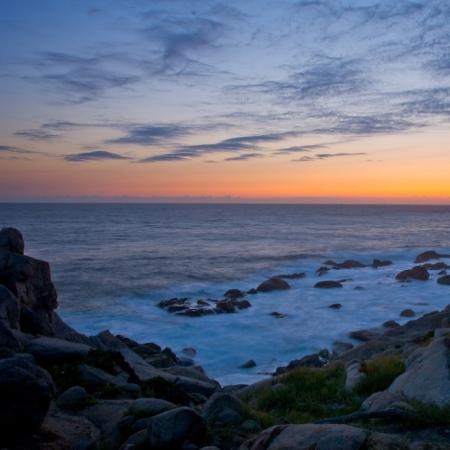 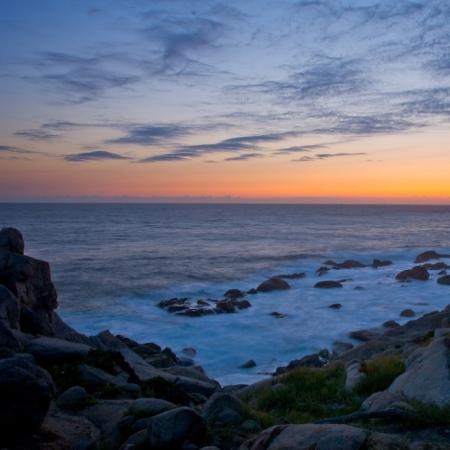 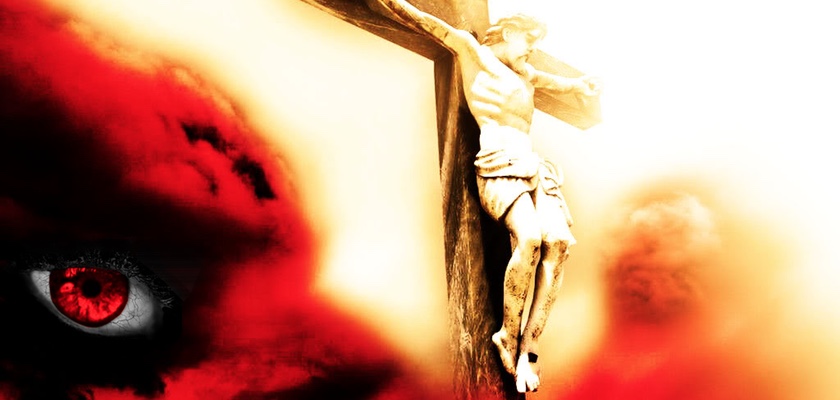 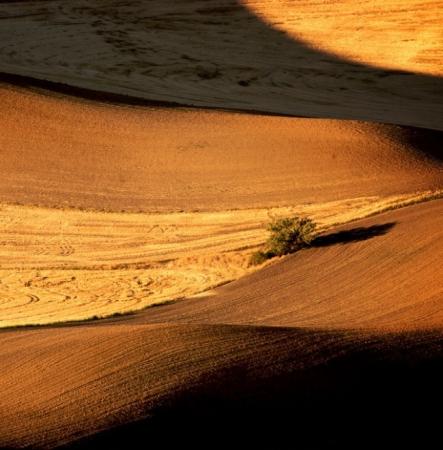 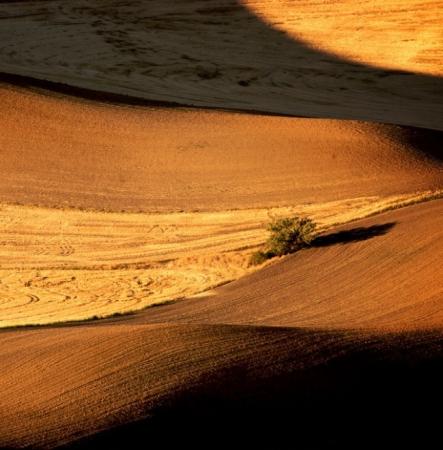 Pán Boh je 
AGAPÉ
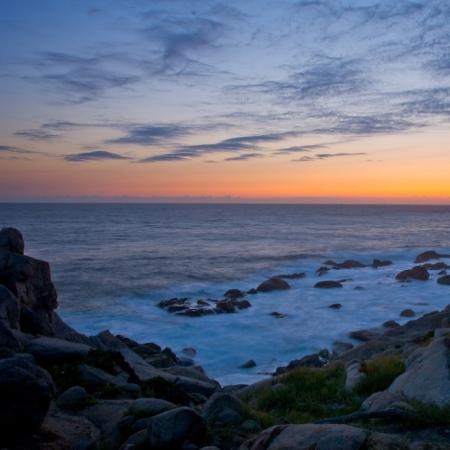 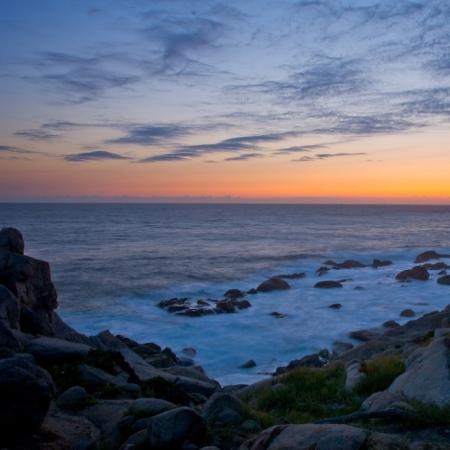 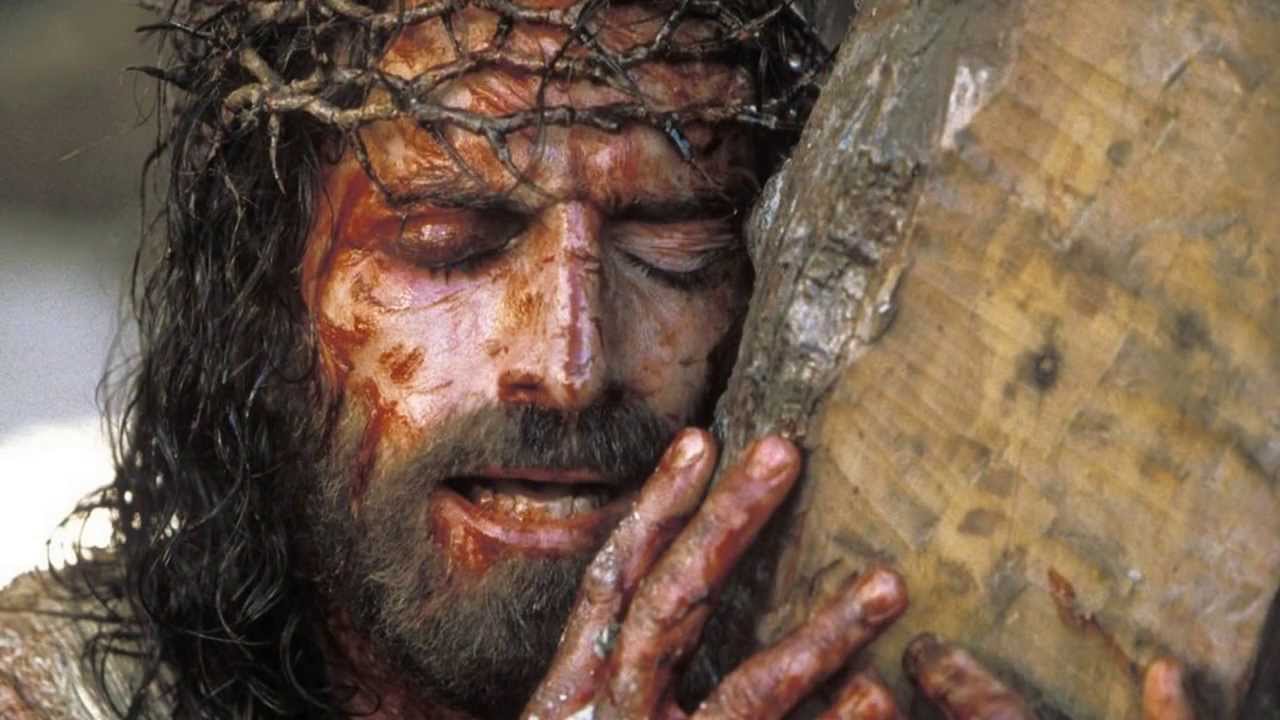 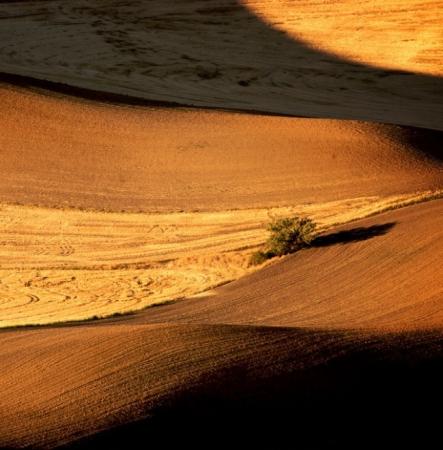 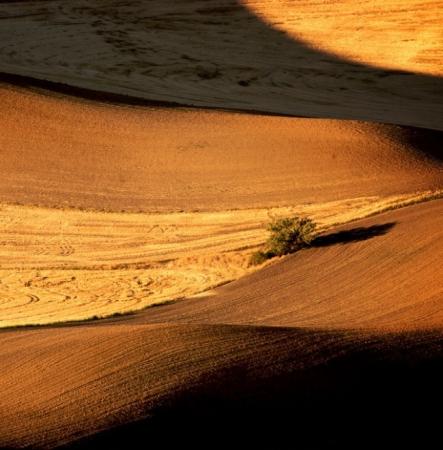 „A my sme poznali a uverili v lásku, ktorú má Boh k nám. Boh je láska, a kto zostáva v láske, zostáva v Bohu a Boh zostáva v ňom.“ 1J 4,16
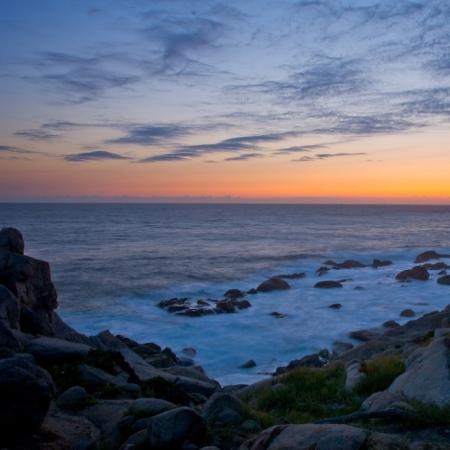 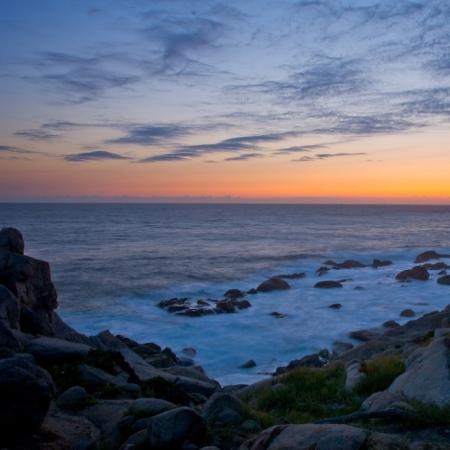 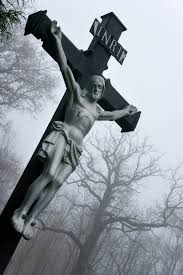 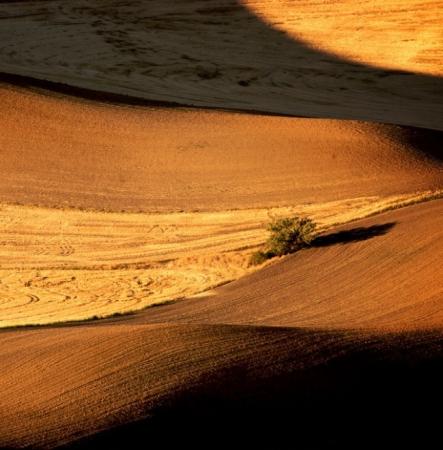 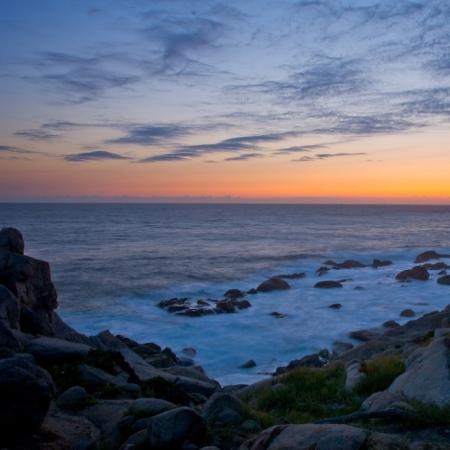 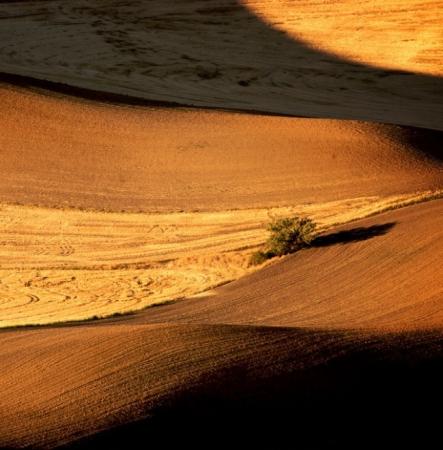 Hymna lásky
1K 13
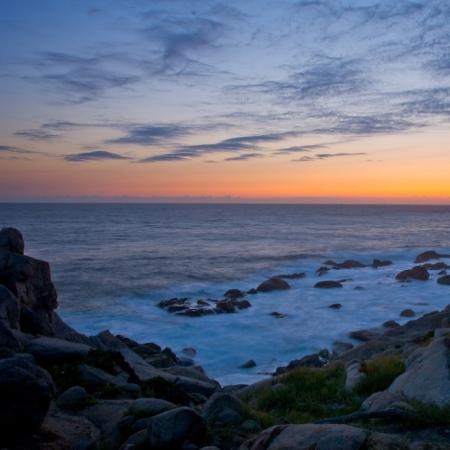 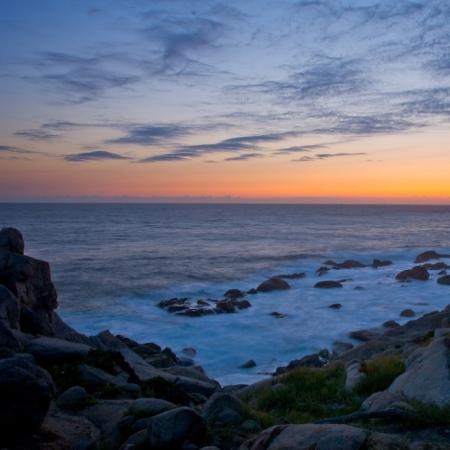 1 A čo by som ľudskými jazykmi hovoril, aj anjelskými, a lásky by som nemal, bol by som iba cvendžiacim kovom a zvučiacim zvonom. 2 A čo by som vedel aj prorokovať a poznal všetky tajomstvá a mal všetko možné poznanie, a čo by som mal takú vieru, že by som hory prenášal, a lásky by som nemal - nič nie som. 3 A čo by som rozdal všetok svoj majetok, i telo si dal spáliť, a lásky by som nemal, nič mi to nepomôže.
„A my sme poznali a uverili v lásku, ktorú má Boh k nám. Boh je láska, a kto zostáva v láske, zostáva v Bohu a Boh zostáva v ňom.“ 1J 4,16
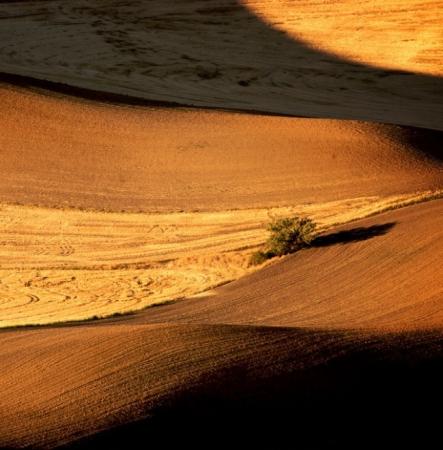 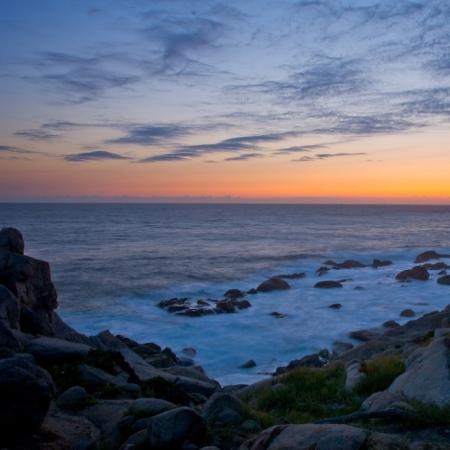 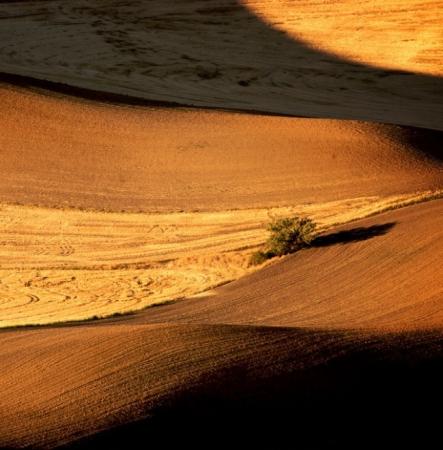 Hymna lásky
1K 13
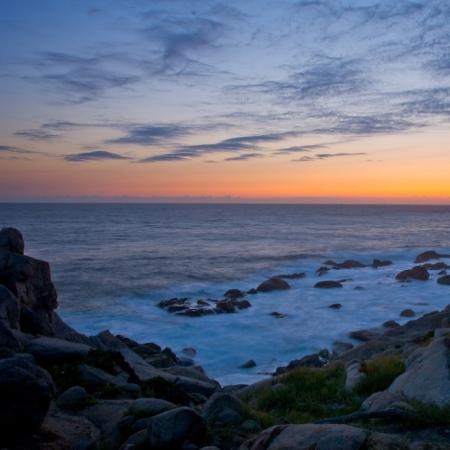 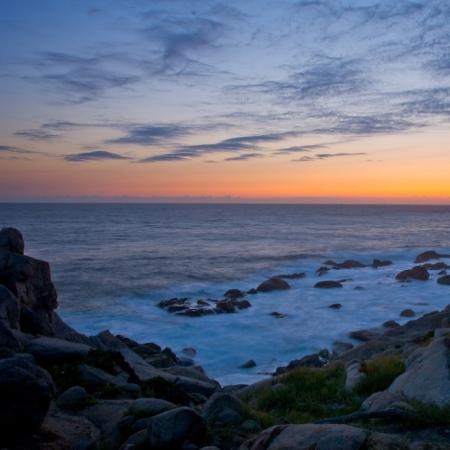 4 "Láska je trpezlivá, láska je dobrotivá, nezávidí, láska sa nevystatuje a nenadúva;„ 5 nie je neslušná, nie je sebecká, nerozčuľuje sa, nezmýšľa zle, 6 "neraduje sa z neprávosti, ale teší sa s pravdou;„ 7 všetko znáša, všetkému verí, všetkého sa nádejá, všetko pretrpí.
„A my sme poznali a uverili v lásku, ktorú má Boh k nám. Boh je láska, a kto zostáva v láske, zostáva v Bohu a Boh zostáva v ňom.“ 1J 4,16
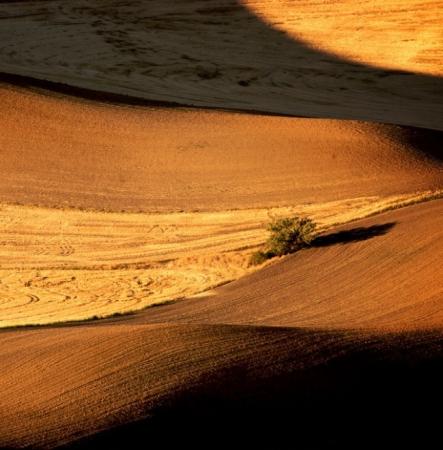 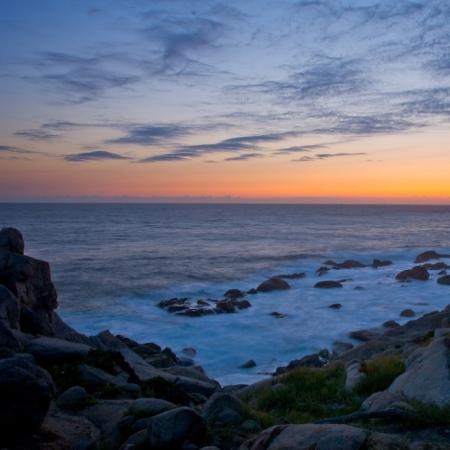 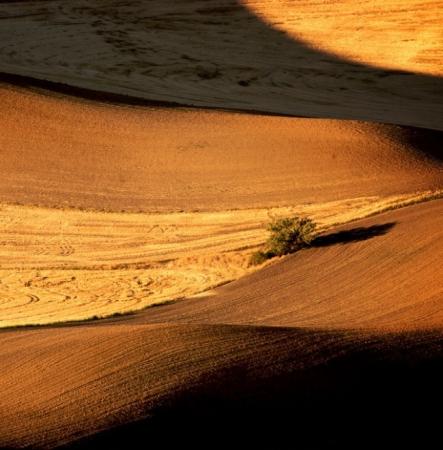 Hymna lásky
1K 13
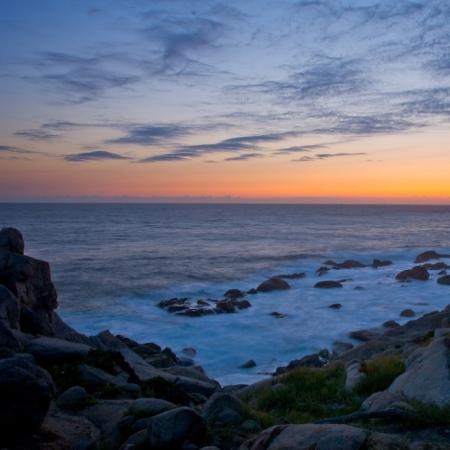 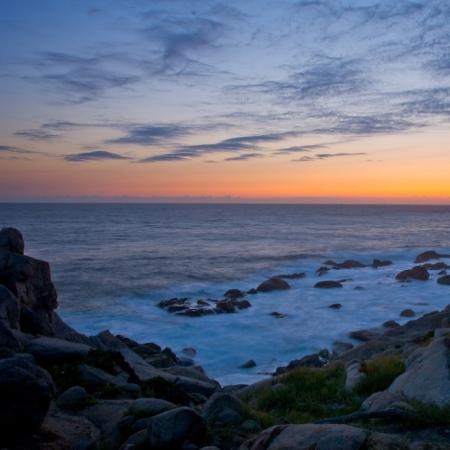 8 Láska nikdy neprestane. Ale proroctvá sa pominú, jazyky umĺknu, poznanie sa pominie. 9 Lebo sčiastky poznávame a sčiastky prorokujeme, 10 ale keď príde dokonalé, čiastočné sa pominie. 11 "Keď som bol dieťa, hovoril som ako dieťa, zmýšľal som ako dieťa, usudzoval som ako dieťa; ale keď som sa stal mužom, zanechal som detské spôsoby.„
„A my sme poznali a uverili v lásku, ktorú má Boh k nám. Boh je láska, a kto zostáva v láske, zostáva v Bohu a Boh zostáva v ňom.“ 1J 4,16
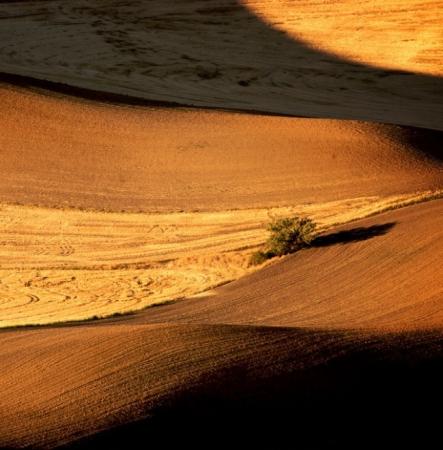 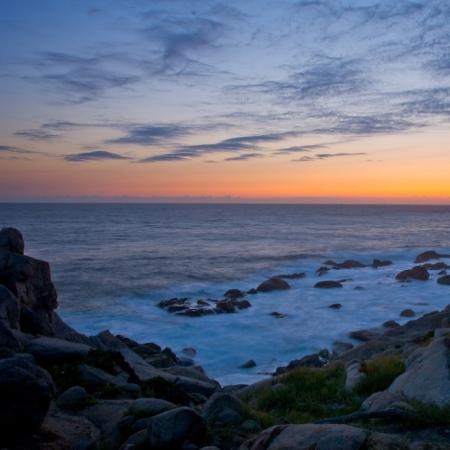 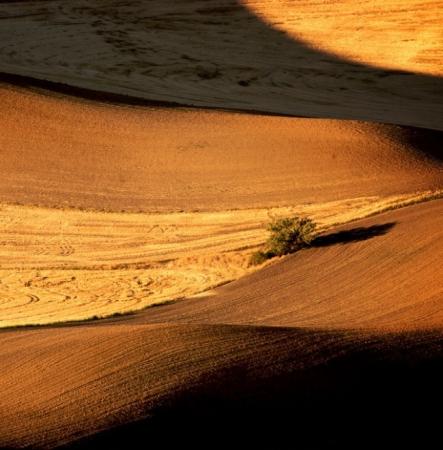 Hymna lásky
1K 13
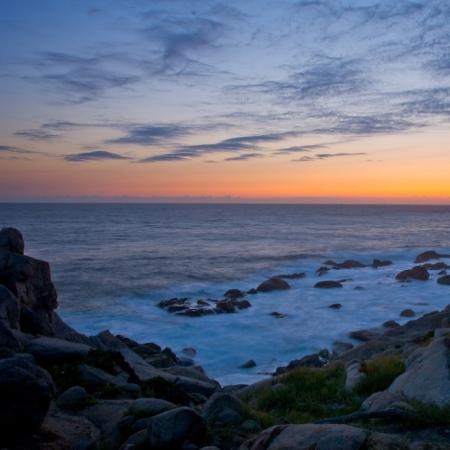 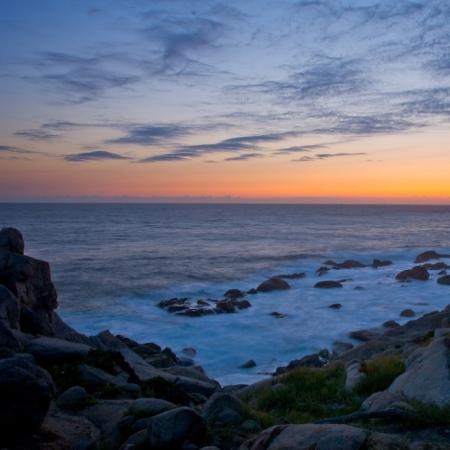 12 Doteraz totiž vidíme len hmlisté obrazy, akoby v zrkadle, ale potom tvárou v tvár. Doteraz poznávam čiastočne, ale potom poznám tak, ako aj mňa poznal (Boh). 13 Teraz však zostáva viera, nádej, láska, to troje, ale najväčšia z nich je láska.
„A my sme poznali a uverili v lásku, ktorú má Boh k nám. Boh je láska, a kto zostáva v láske, zostáva v Bohu a Boh zostáva v ňom.“ 1J 4,16